Population Genetics
Hardy-Weinberg Equilibrium and Equations
Hardy-Weinberg Law
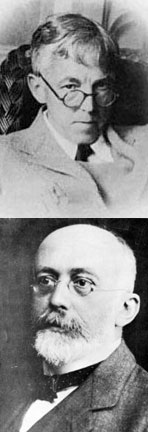 The unifying concept of population genetics is the Hardy-Weinberg Law (named after the two scientists who simultaneously discovered the law). 

1) The law predicts how gene frequencies will be transmitted from generation to generation.
Hardy-Weinberg Equilibrium
2) The two scientists showed that genotype frequencies in a population tend to remain the same from generation to generation under certain conditions.  This is called equilibrium
3) The Hardy-Weinberg model consists of two equations:
 one calculates allele frequencies (e.g. A or a)
 one calculates genotype frequencies. (e.g. AA, Aa or aa)


 Because we are dealing with frequencies, both equations must add up to 1 or 100%.
Equation #1
4) The frequency  of dominant allele + the frequency of recessive allele will = 1

p + q = 1

5) p= frequency of the dominant allele (e.g. A)
5) q= frequency of the recessive allele (e.g. a)
Equation #2
6) Equation #2 predicts the frequencies of genotypes in a population

p2+ 2pq + q2 = 1
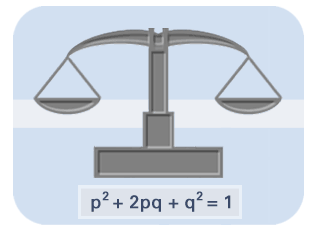 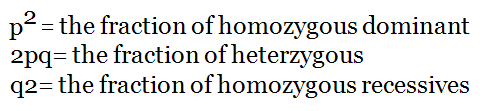 7)
(e.g. AA)
(e.g. Aa)
(e.g. aa)
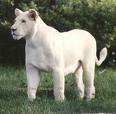 Sample Problems
In lions the allele for the albino trait is recessive over the normal tawny-striped coloration. A sample of 100 wild lions was examined, and it was determined that 9 of these lions were white (aa). How many lions in this population would you expect to be heterozygous for the albino trait? How many homozygous and tawny colored?
In nearly all H-W problems, q2 is the starting point!
What conditions can alter Hardy Weinberg equilibrium?
1) Mutations Happen – and they produce new alleles that enter the population.
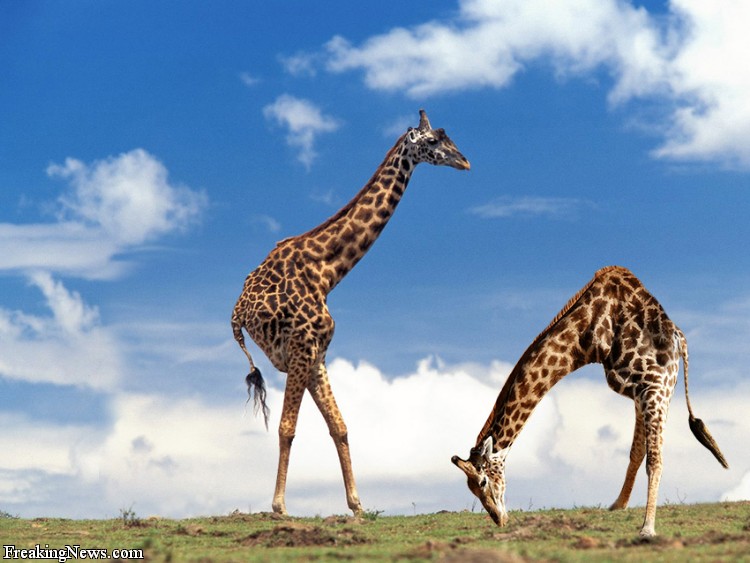 What conditions can alter Hardy Weinberg equilibrium?
2) Gene Flow - migration of individuals into or out of the population changes the frequency of alleles in a gene pool (total alleles in the population)
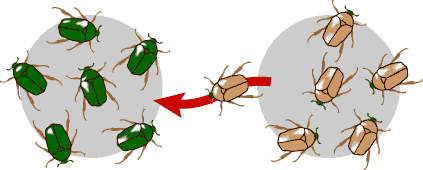 What conditions can alter Hardy Weinberg equilibrium?
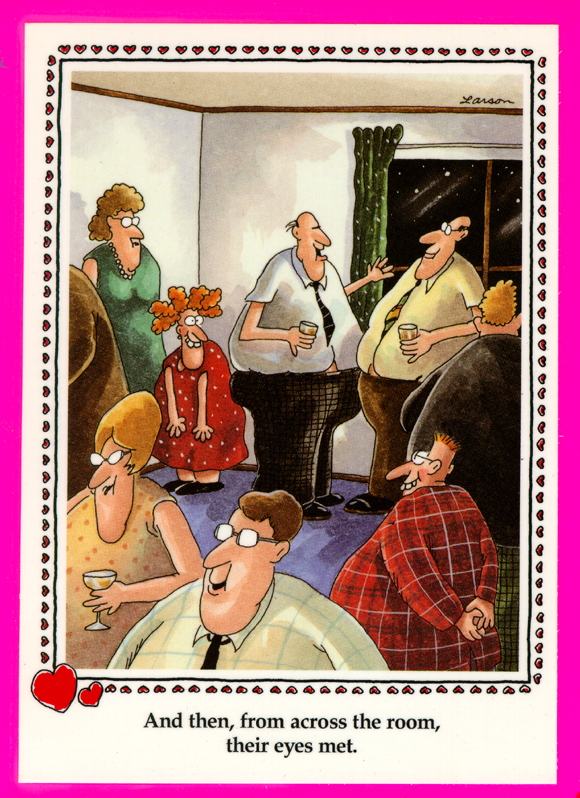 3) Mating is NOT random - individuals DO NOT pair by chance. Selecting mates based on their genetics will alter the allele frequencies in a gene pool.
What conditions can alter Hardy Weinberg equilibrium?
4) A small population. Small populations can lead to a phenomenon called genetic drift in which random chance can cause the allele frequencies to change.
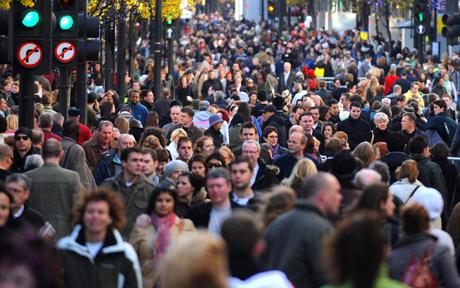 What conditions can alter Hardy Weinberg equilibrium?
5) A Mode of Selection - Any selection for or against alleles will alter their frequencies in a population.
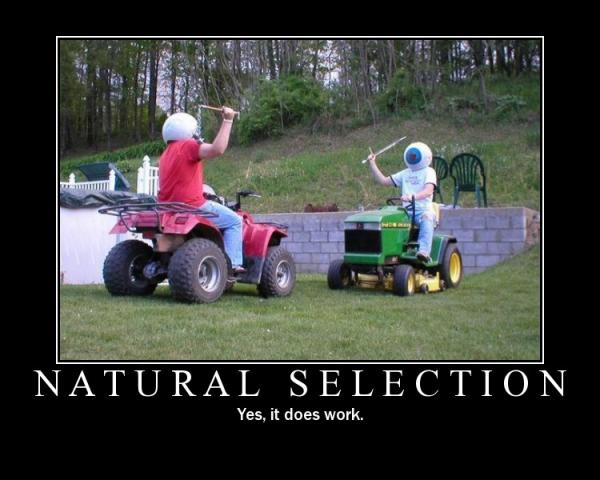 Are these 5 assumptions valid?
If most of the H-W assumptions are not realistic, why do we bother?

Allows us to establish a baseline of comparison and helps determine which assumption(s) is/are NOT being met and are driving the evolution of the population.